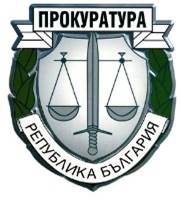 Експертни предложения за законодателни промени
Комплексен подход за противодействие на престъпленията по транспорта
24.11.2022 г.
отнемане на управляваното моторно превозно средство в полза на държавата, когато същото е собственост на дееца, в случаите на управление на МПС с концентрация на алкохол в кръвта над 1,2 на хиляда или след употреба на наркотични вещества или техни аналози 
                               	     /чрез създаване на нова ал.5 на чл.343б от НК/
 
алтернативно: прекратяване на регистрацията на пътното превозно средство, независимо от собствеността му, за подходящ по - дълъг срок, когато е установено управление с концентрация на алкохол над определените граници или след употреба на наркотични вещества или техни аналози 
                                  /като принудителна административна мярка по ЗДвП – чл.171, т.2а /
 
най – важните характеристики на наказанието, независимо от вида отговорност: неизбежност, справедливост и бързина на налагането и изпълнението му
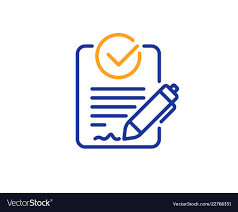 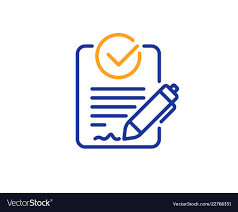 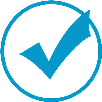 24.11.2022 г.
криминализиране на отказа от изследване с техническо средство или вземане на биологична проба, или увеличаване на административните санкции 
/по – голям размер на глобата и по – дълъг срок на лишаването от право на управление/
 
да се гарантира конституционният принцип за равенство на всички граждани пред закона 
/провеждане на изследване с техническо средство и/или вземане на кръвна проба = наказателна отговорност;
/отказ от изследване и от вземане на кръвна проба  = административнонаказателна отговорност/
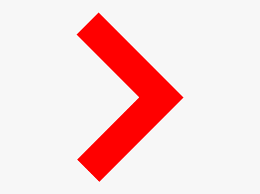 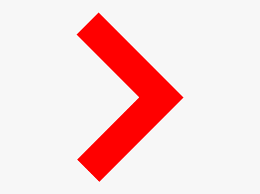 24.11.2022 г.
необходимост от актуализиране на санкциите при отказ от изследване или вземане на биологична проба /чл.174, ал.3 от ЗДвП/ - липсва промяна в санкциите още от далечната 2012 г.
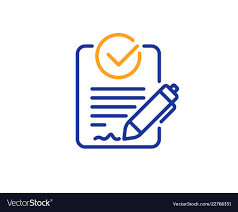 избягване на възможностите за „осуетяване“ на наказателната отговорност със съответни промени в Наредба № 1 от 19.07.2017 г. за реда за установяване концентрацията на алкохол в кръвта и/или употребата на наркотични вещества или техни аналози;
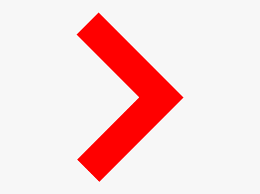 24.11.2022 г.
Преглед на административнонаказателната отговорност/санкции по ЗДвП
пример: чл.177 от ЗДвП /глобата не е актуализирана от 2002 г. насам, независимо че са въвеждани нови хипотези/, глобата е в размер от 100 до 300 лева и е еднаква, независимо от различните хипотези:
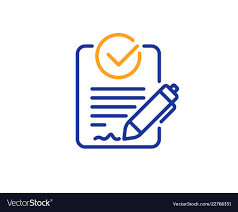 управление на МПС след лишаване от това право по съдебен или административен ред; 

управление на МПС без свидетелство /неправоспособен водач, който не е притежавал изобщо или е загубил правоспособността си/;

управление на МПС с изтекъл срок на валидност и други.
ефективна система за събиране и събираемост на глобите;
 
разрешаване на проблемите, свързани с експертите и експертизите.
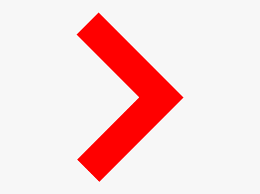 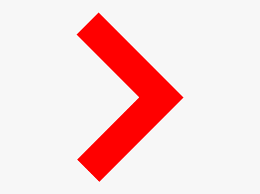